МУНИЦИПАЛЬНОЕ АВТОНОМНОЕ ДОШКОЛЬНОЕ ОБРАЗОВАТЕЛЬНОЕ УЧРЕЖДЕНИЕ ГОРОДА НИЖНЕВАРТОВСКА ДЕТСКИЙ САД №71 «РАДОСТЬ»ПРОЕКТ«БУДЬ ЗДОРОВ, МАЛЫШ!»
Авторы проекта: 
воспитатели группы «Малышок»
Литвинова Н.Н.
Михайлова Н.В.
Актуальность
Ранний возраст - самое благоприятное время для воспитания у ребенка основ двигательной культуры, закаливания, привычки к правильному питанию, соблюдению культурно-гигиенических норм, потребности получения положительных эмоций, т. е. основ здорового образа жизни:
С целью сохранения и укрепления здоровья малышей, привлечения их внимания к игровым ситуациям, связанным со здоровьем, развития культурно-гигиенических навыков и навыков самообслуживания, в группе возникла идея провести проект «Быть здоровыми хотим!»
Для участия в проекте были привлечены также родители, которые непосредственным образом смогут проявить свои знания, опыт, творчество по проблеме здоровья.
Цель:
Приобщение малышей к здоровому образу через овладение основами гигиенической и двигательной культуры; начальное формирование основ здорового образа жизни у детей раннего дошкольного возраста.
Задачи:
 Развивать культурно-гигиенические навыки детей.
Формировать начальное представление о здоровье, чистоте своего тела
Формировать привычку следить за собой, за своим внешним видом, умение одеваться и раздеваться перед сном и после сна, правильно пользоваться мылом, мыть руки, лицо, вытирать насухо полотенцем после умывания, пользоваться расческой, носовым платком.
Поддерживать положительное отношение к здоровому образу жизни.
Формировать потребность в соблюдении навыков гигиены и опрятности в повседневной жизни.
Развивать игровой опыт детей.
Активизировать словарь по теме «Гигиена».
Активное привлечение родителей к соблюдению и развитию навыков личной гигиены.
Принципы работы
системный подход;

планомерность и непрерывность;

развивающий характер обучения с учетом возрастных и индивидуальных особенностей ребенка;

целостность подхода педагогов и родителей к физкультурно-оздоровительной работе с детьми.
Формы работы
с детьми: занятия по физической культуре, совместная двигательная деятельность воспитателя и детей, самостоятельная двигательная деятельность детей, индивидуальная работа;
с родителями: консультации, беседы, памятки, рекомендации, оформление родительского уголка, фото-отчеты.
Педагогические приёмы, обеспечивающие успешное решение поставленных задач: прямое обучение, показ, упражнения с выполнением действий в процессе подвижных  игр, чтение художественной литературы, сказок, стихов, пословиц и поговорок.
Планируемые результаты
В результате проведенной работы у дошкольников 1,6-3 лет   повышается индекс здоровья
снижение случаев заболеваемости детей.
сформированность у детей мотивов к организации самостоятельной двигательной активности.
заинтересованность родителей в физическом развитии своих детей.
Планомерная работа с родителями
родители готовы и способны активно взаимодействовать с педагогами ДОО по вопросам физкультурно-оздоровительных мероприятий;
принимают активное, живое участие в жизни группы;
проявляют личную заинтересованность в согласовании требований к воспитательному процессу; высказывают рекомендации, идеи по обеспечению эффективности воспитательного процесса;
проявляют живой интерес к результатам достижений ребенка в двигательной деятельности;
ЭТАПЫ РЕАЛИЗАЦИИ ПРОЕКТА
1 этап - подготовительный
      Задачи: 
анализ и обобщение научно-методической, специальной литературы по реализации проекта, 
анализ материально-технической базы, 
оценка здоровья и двигательных умений  детей;
разработка календарно-тематического плана работы.
2 этап – реализация проекта
      Задачи:
проведение работы с детьми, родителями по плану;
внесение изменений и дополнений в календарно-тематический план работы;
разработка конспектов занятий по теме проекта;
пополнение предметно-развивающей среды.
ЭТАПЫ РЕАЛИЗАЦИИ ПРОЕКТА
3 этап – рефлексивный этап
      Задачи: 
      мониторинг  достижений воспитанников и анализ результативности проведенной работы дошкольников;
подготовка документации по реализации проекта;
4 этап – послепроектный этап
      Задачи: 
составление рекомендаций по проведению физкультурно-оздоровительных мероприятий;
презентация проекта для педагогов ДОО и родителей.
Методы исследования
теоретические методы: анализ и обобщение научно-методической и специальной литературы по проблеме исследования;
практические методы: апробация разработанной системы.
   Срок реализации проекта: 
     ноябрь 2021г. – декабрь 2021г.
Физическое упражнение – подтягивание на скамейке
Физическое упражнение – ползание на четвереньках из обруча в обруч
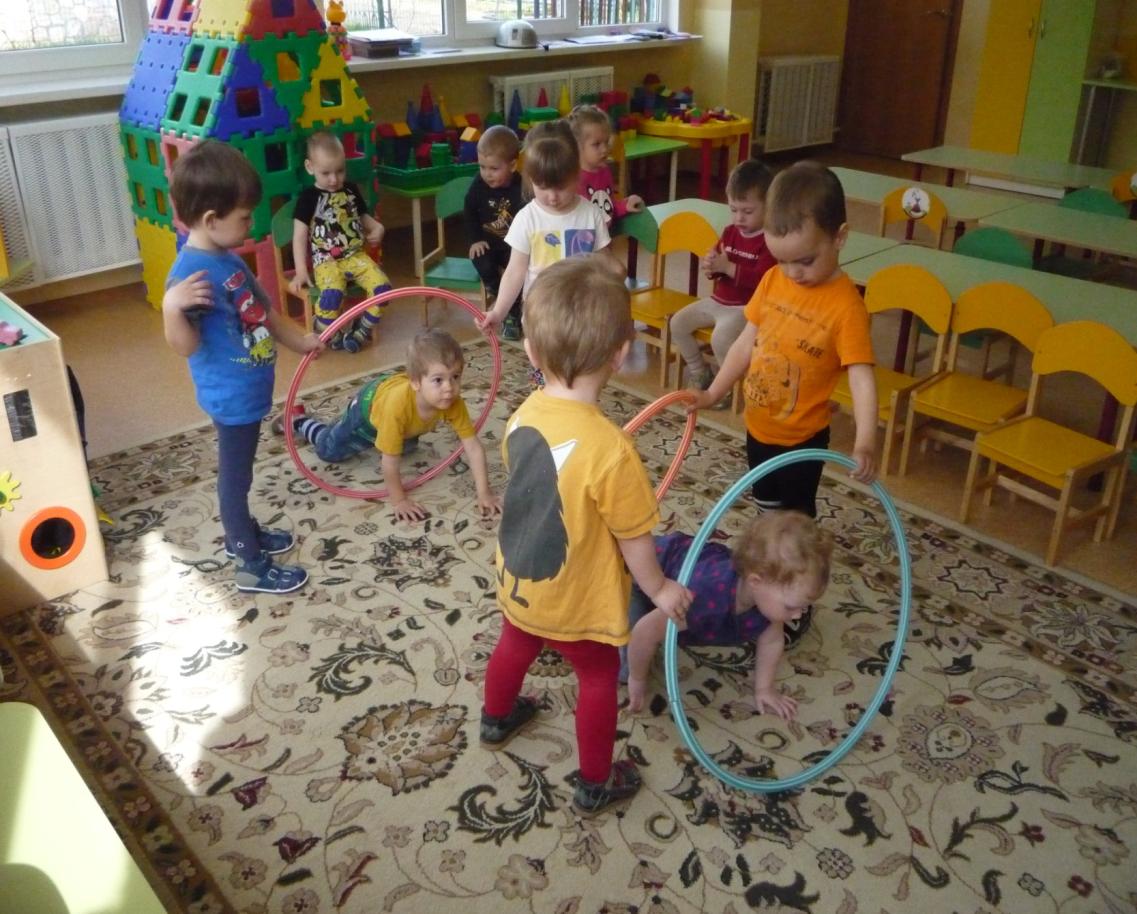 Физическое упражнение – катание мяча друг другу
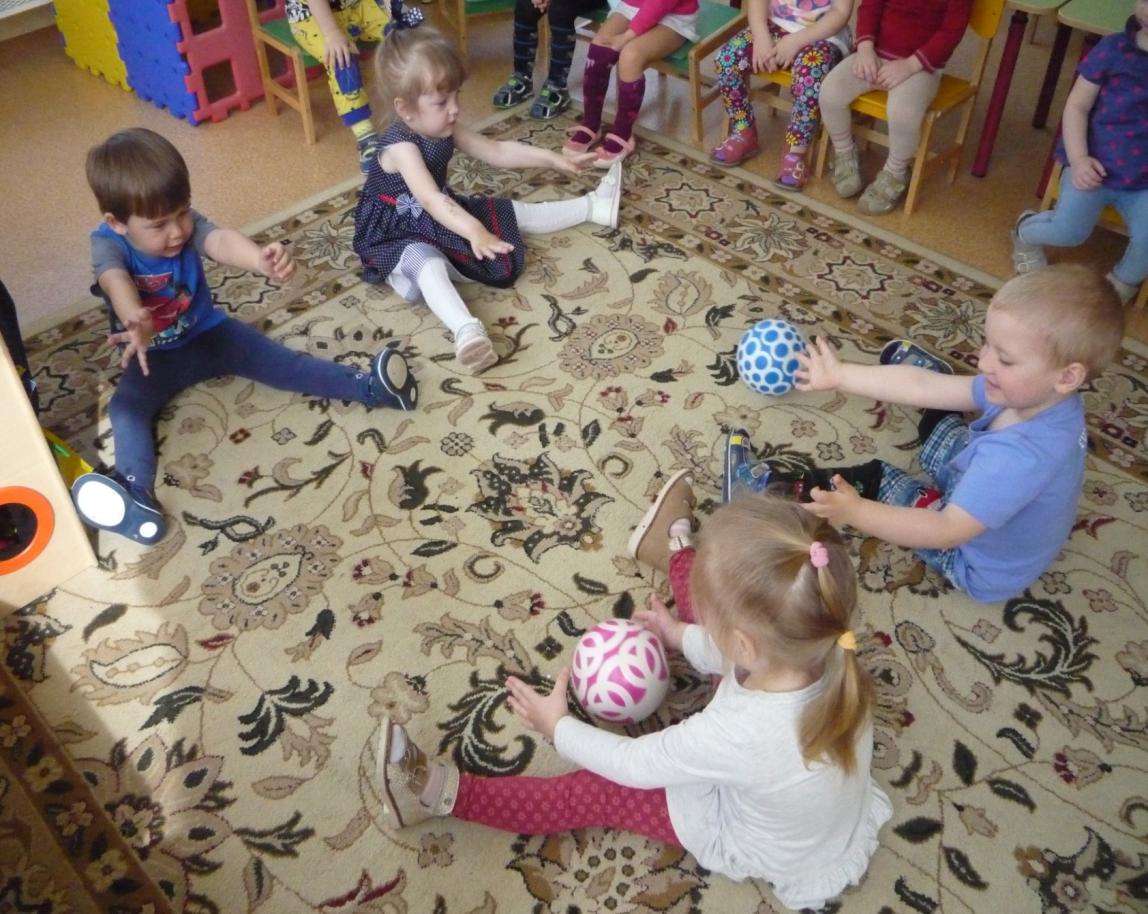 Физическое упражнение – прыжки на двух ногах с продвижением вперед из обруча в обруч.
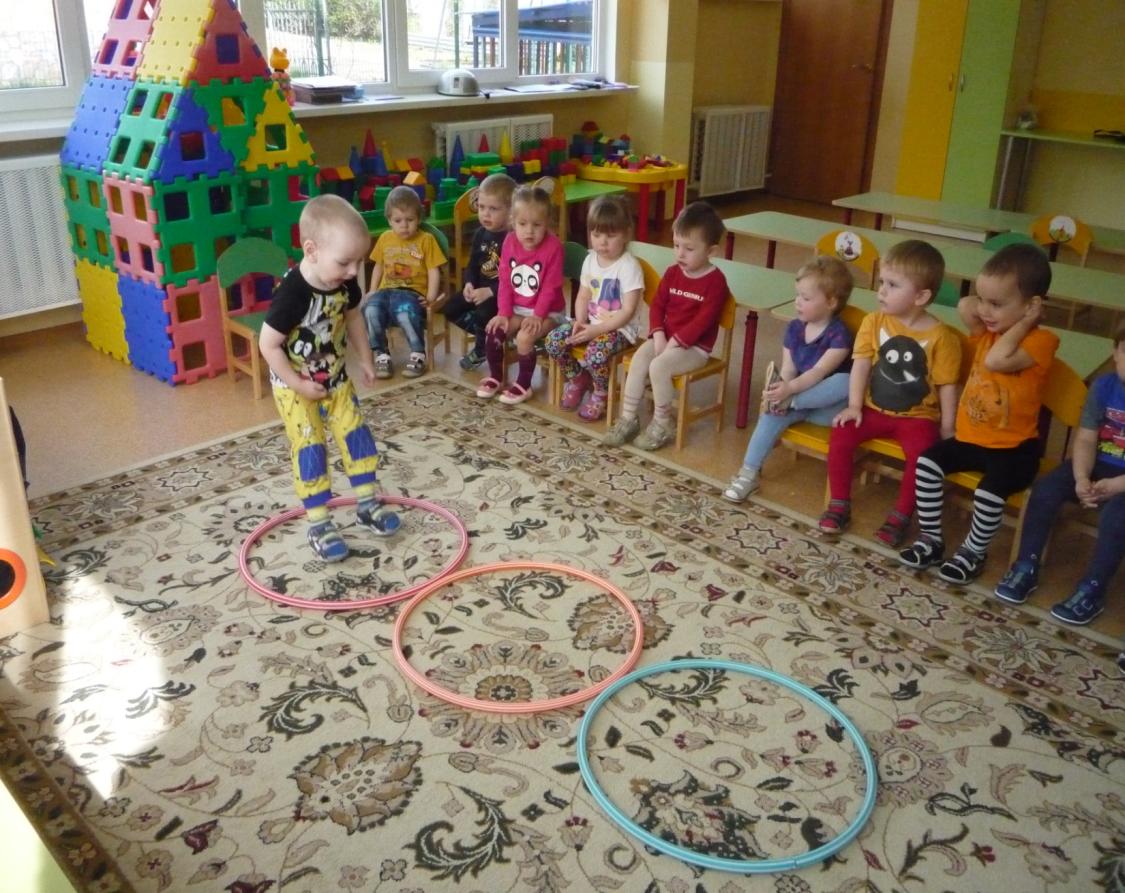 Подвижные игры
«У медведя во бору»
«Поезд»
Подвижные игры
«Гуси-гуси»
«Самолеты»
Подвижные игры
«Лови мяч»
«Догони зайку»
Самостоятельная двигательная активность детей
Самостоятельная двигательная активность детей
Гимнастика после дневного сна
«Веселый зоопарк»
«Велосипед»
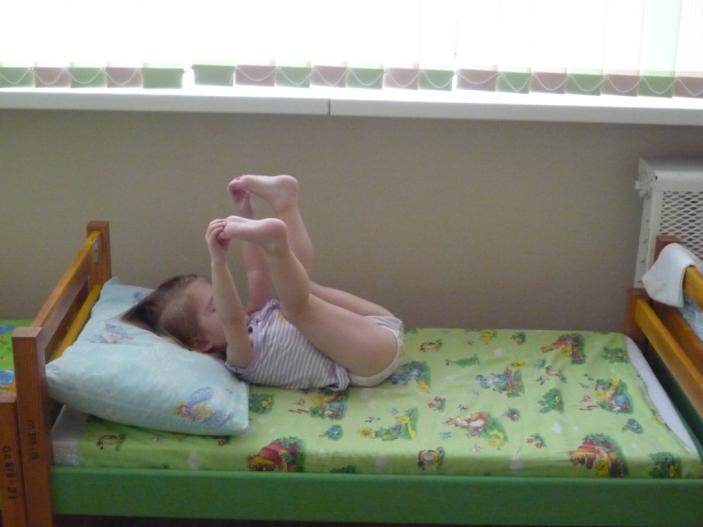 Утренняя гимнастика под музыку «Поездка в лес».Упражнение «Белочки».
Комплекс утренней гимнастики с погремушками
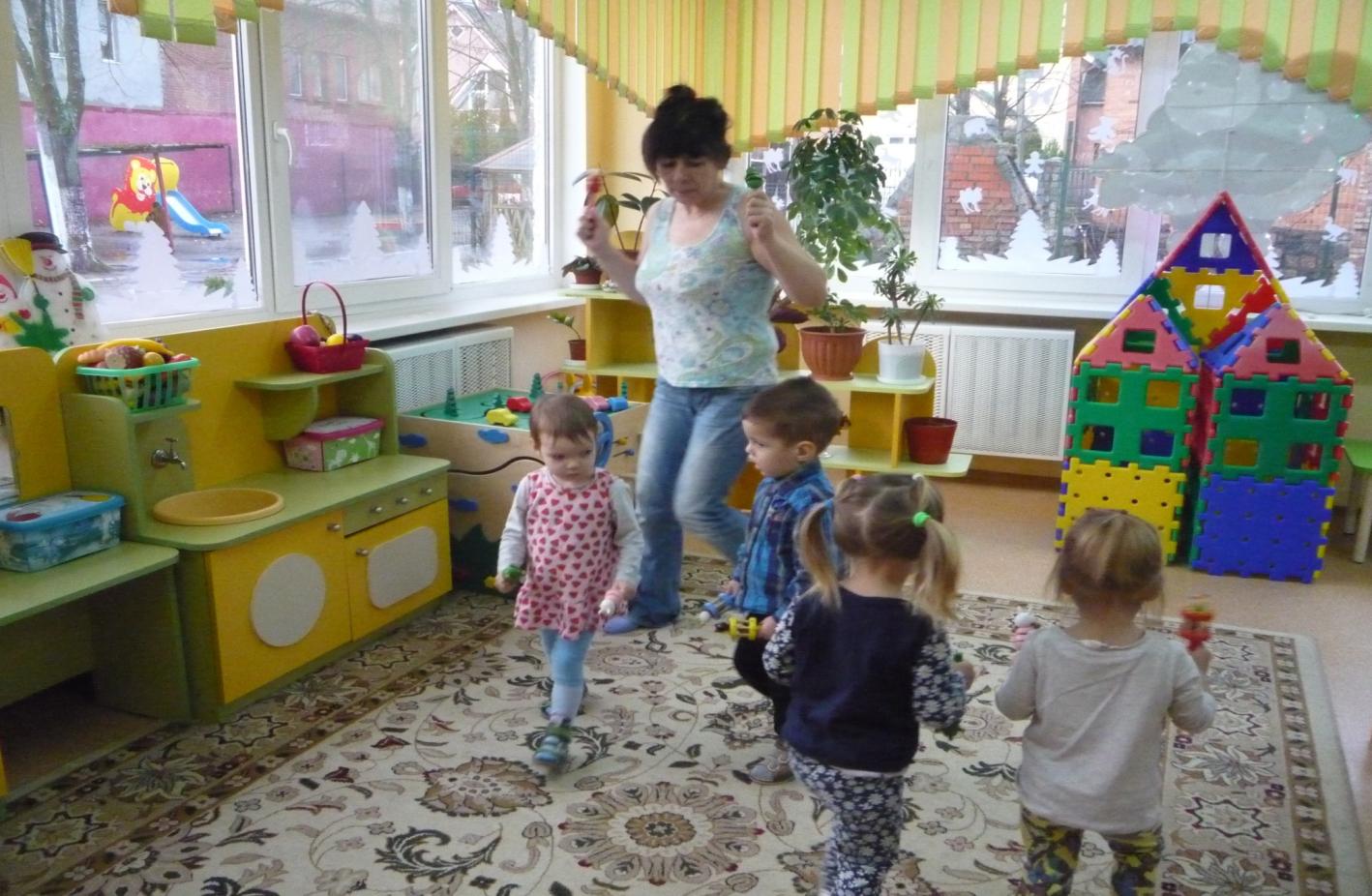 Заключение
ОЖИДАЕМЫЙ РЕЗУЛЬТАТ

Возрос интерес детей к разным видам упражнений.
Повысилась двигательная активность  детей.
Двигательная активность стала более целенаправленной.
Малоподвижные дети стали более активными и самостоятельными, у них появился интерес к двигательным упражнениям разной интенсивности, уверенность в своих действиях и желание участвовать в коллективных подвижных играх.
Гиперактивные дети стали более уравновешенными, спокойными. У них появится устойчивое внимание, позволяющее быстрее воспринимать двигательные задания и выполнять их более качественно.
Дети стремятся  к организации различных игр, к общению друг с другом. Они пытаются самостоятельно выполнять достаточно трудные двигательные задания, добиваются хорошего результата.
К концу года дети стали меньше болеть, ходят практически каждый день в полном списочном составе.
Уровень физического развития детей на конец года
Надеюсь, что эта работа будет развиваться и совершенствоваться, а наши дети будут здоровыми, веселыми, активными!
СПАСИБО ЗА ВНИМАНИЕ!
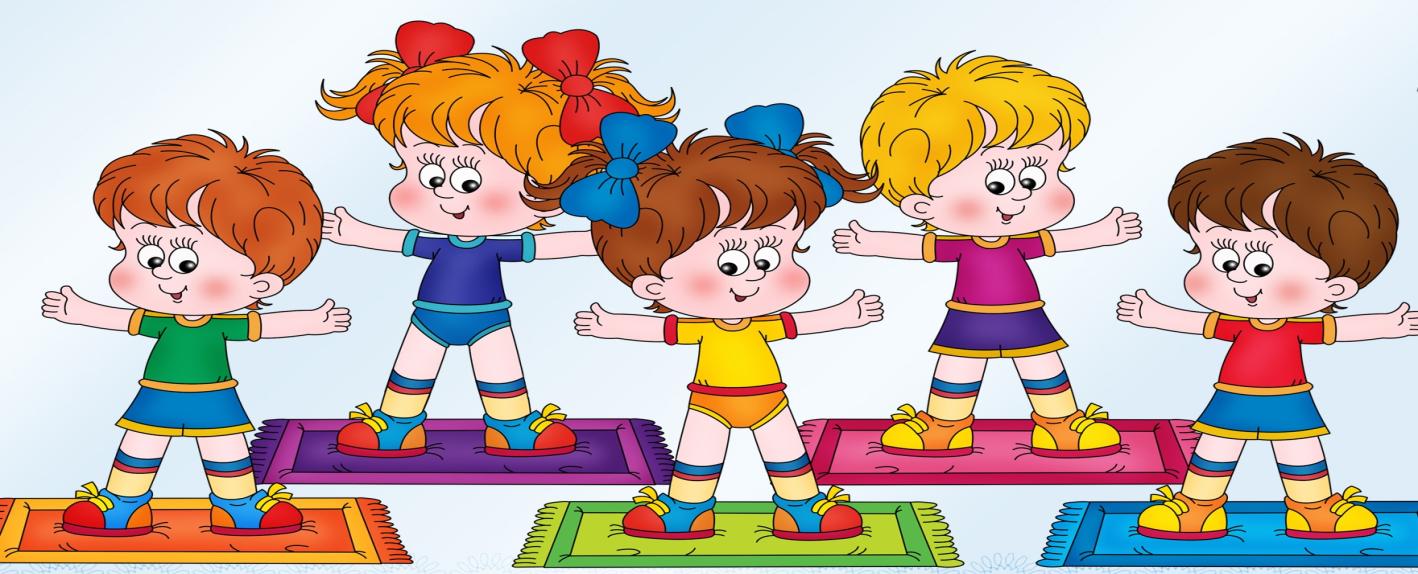